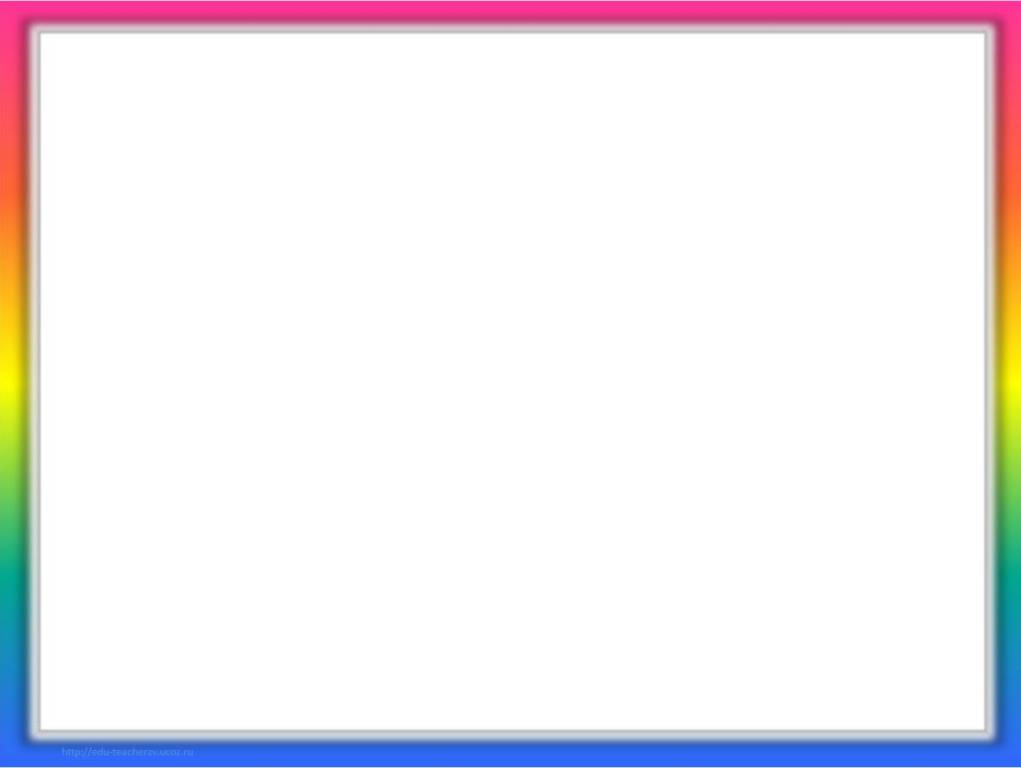 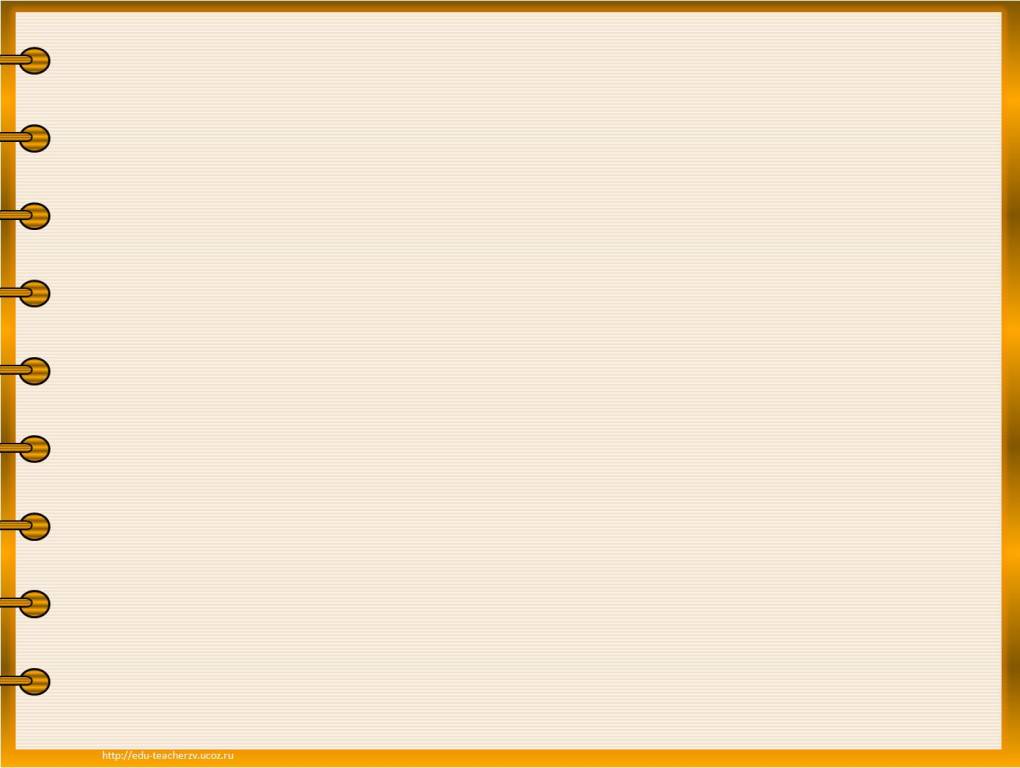 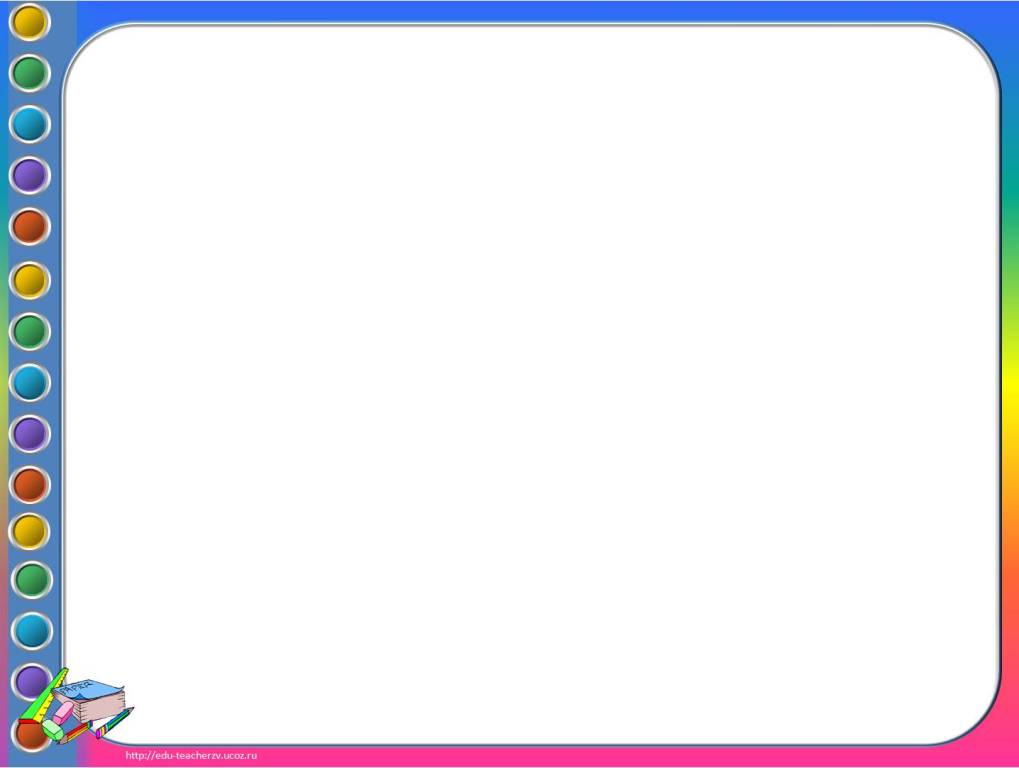 Равнины и горы
Как рождаются горы
Учебная тема:
Со-бытийная тема:
Работу выполнили: 
Сахарова Н.А., учитель МОУ Петровская СОШ;
Кашина Н.В., учитель МОУ Петровская СОШ;
Дерябина Н.Б., учитель МОУ гимназия им. А.Л.Кекина
Авчухова  В.В., учитель МОУ СОШ №2 г.Ростова
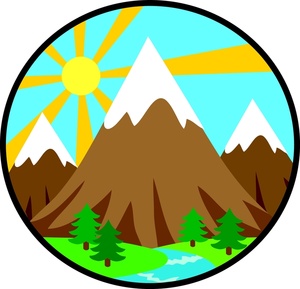 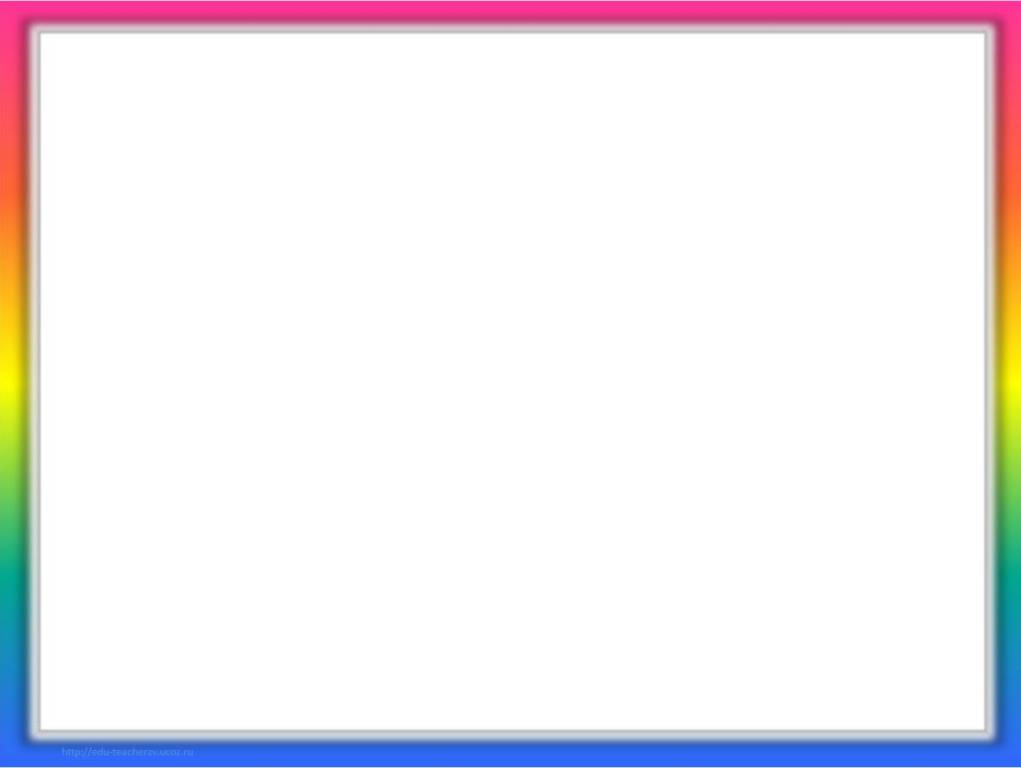 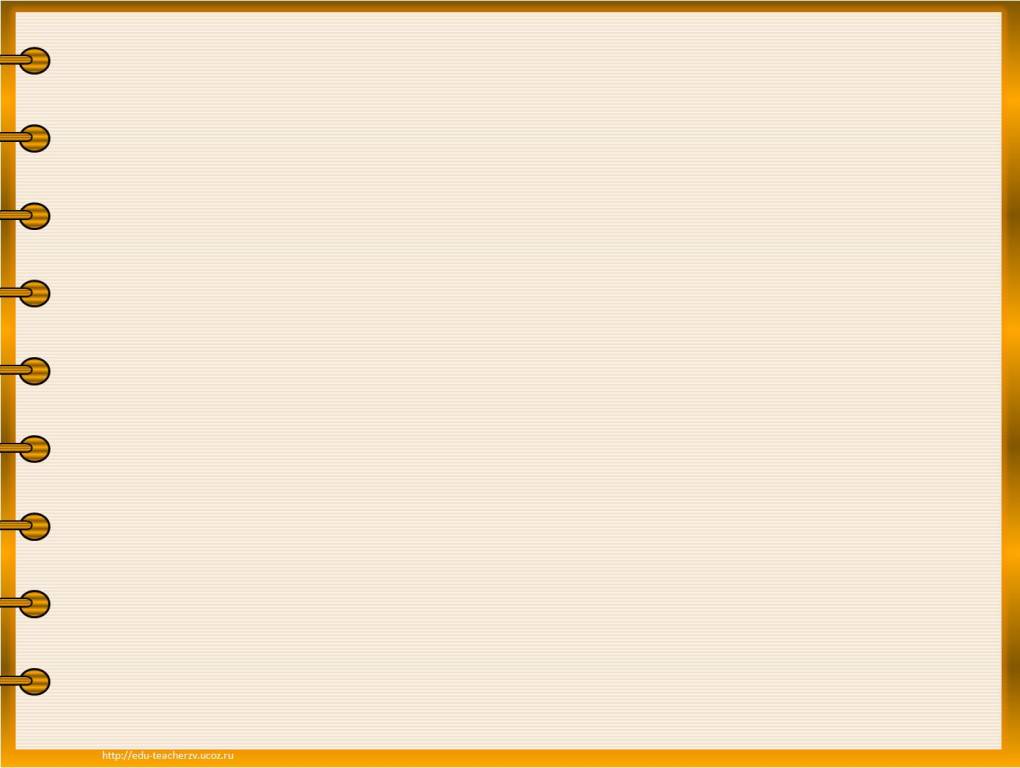 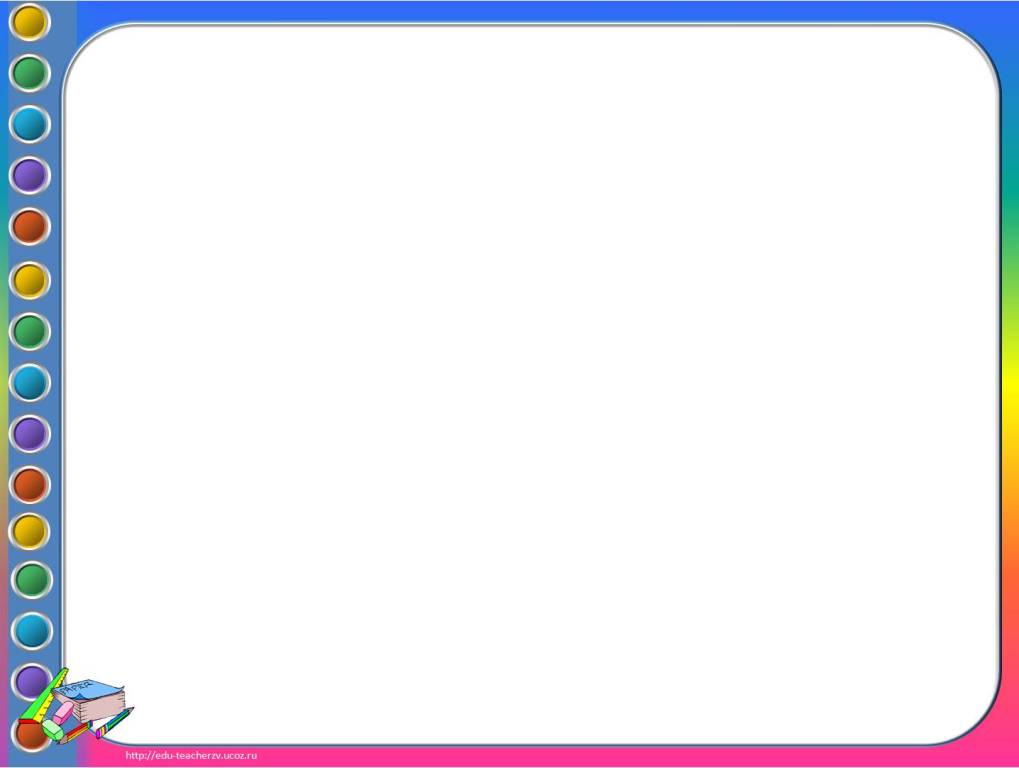 Предполагаемые результаты
- на макете действующего вулкана показывают, 
   как   образуются горы вулканического происхождения;
- находят на физической карте горы, называют их 
   и     определяют  высоту.
Предметные:
Метапредметные:
- моделируют формы земной поверхности;
- создают макет действующего вулкана, используя различные материалы и техники;
- извлекают необходимую информацию из учебника и дополнительных источников.
Личностные:
- взаимодействуют со сверстниками, друзьями, взрослыми при создании макета;
- учатся выполнять различные роли в группе    (лидера, исполнителя, критика)
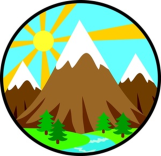 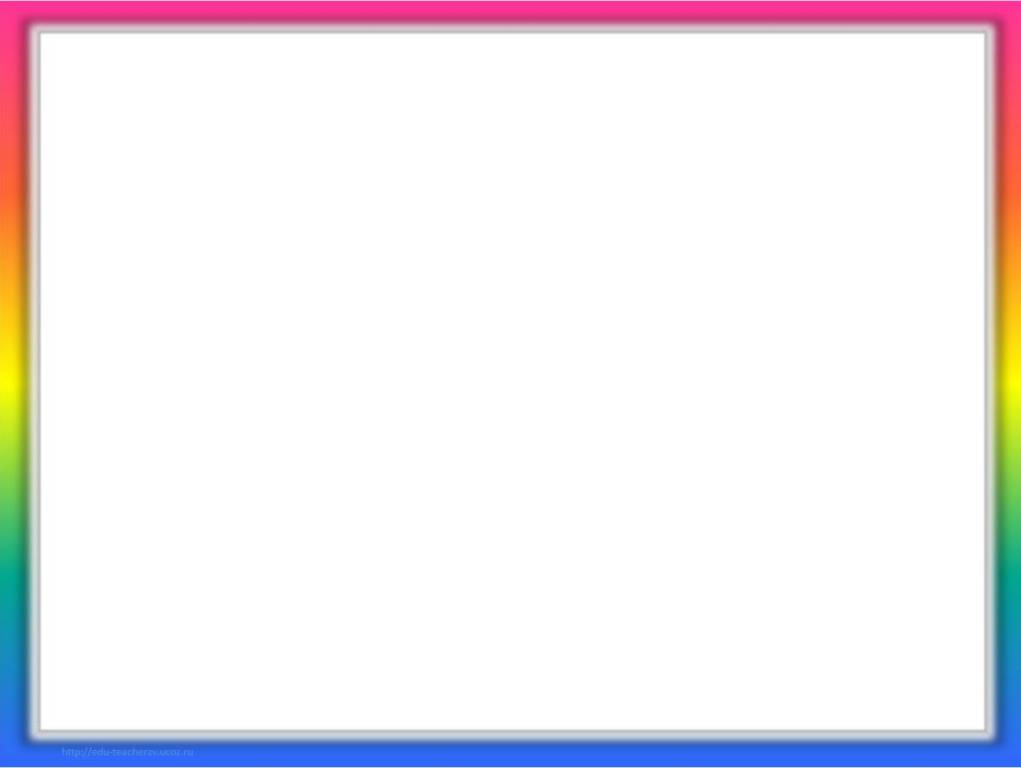 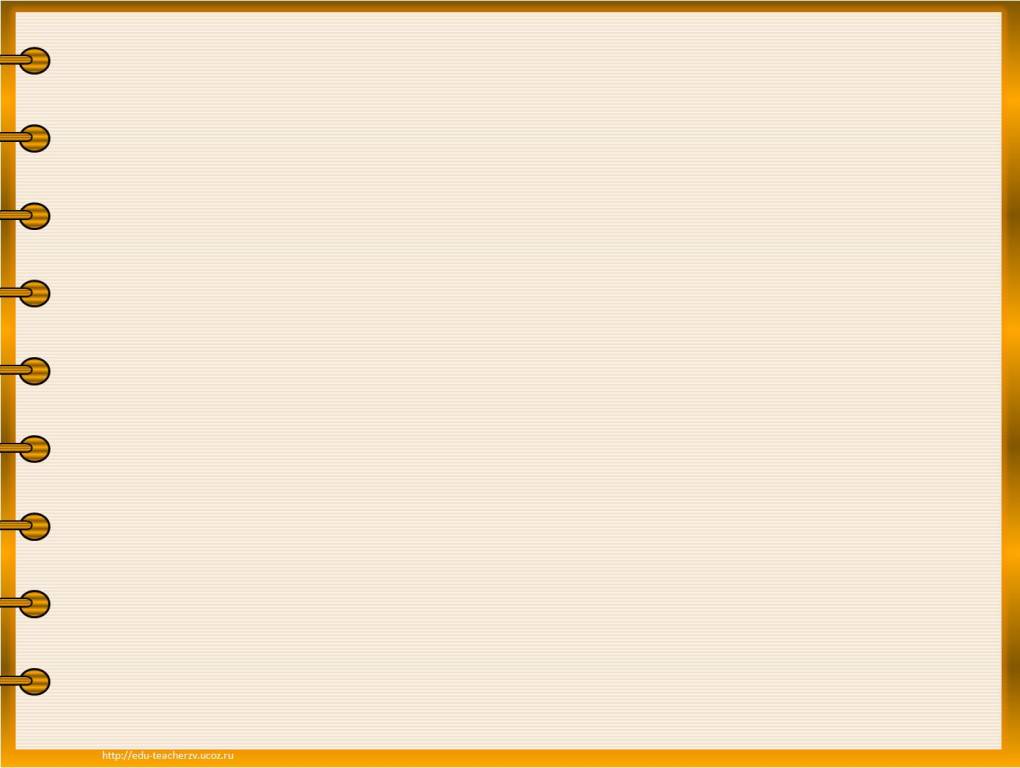 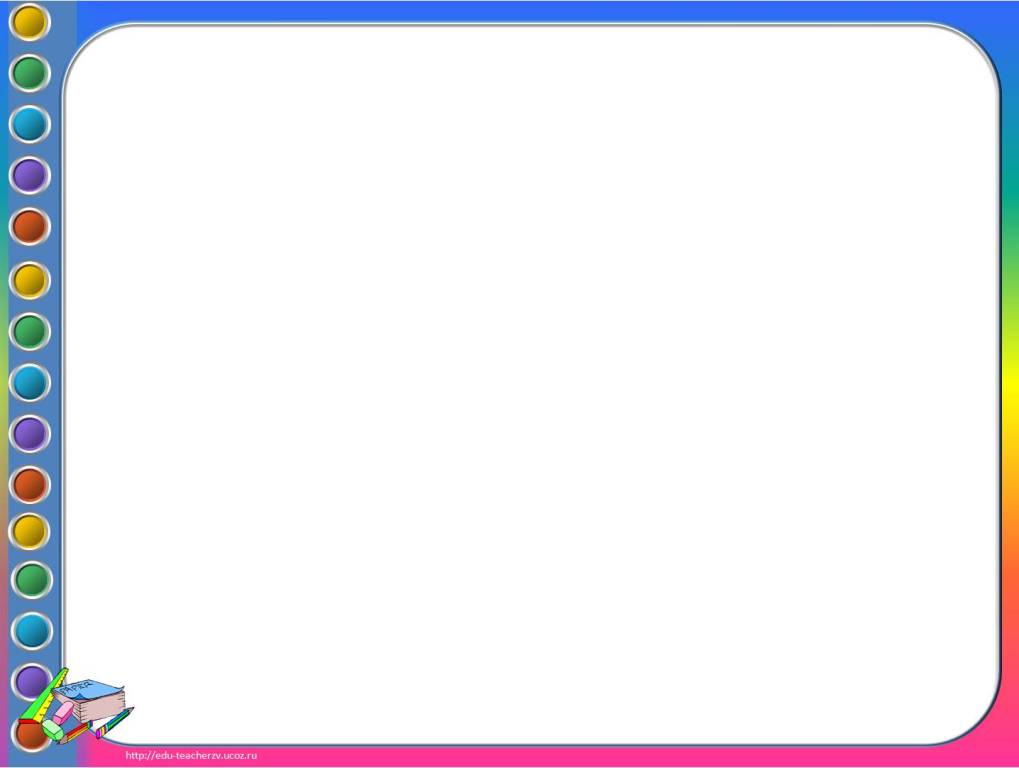 Цель :
сформировать представление о возникновении гор в процессе создания макета действующего вулкана
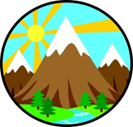 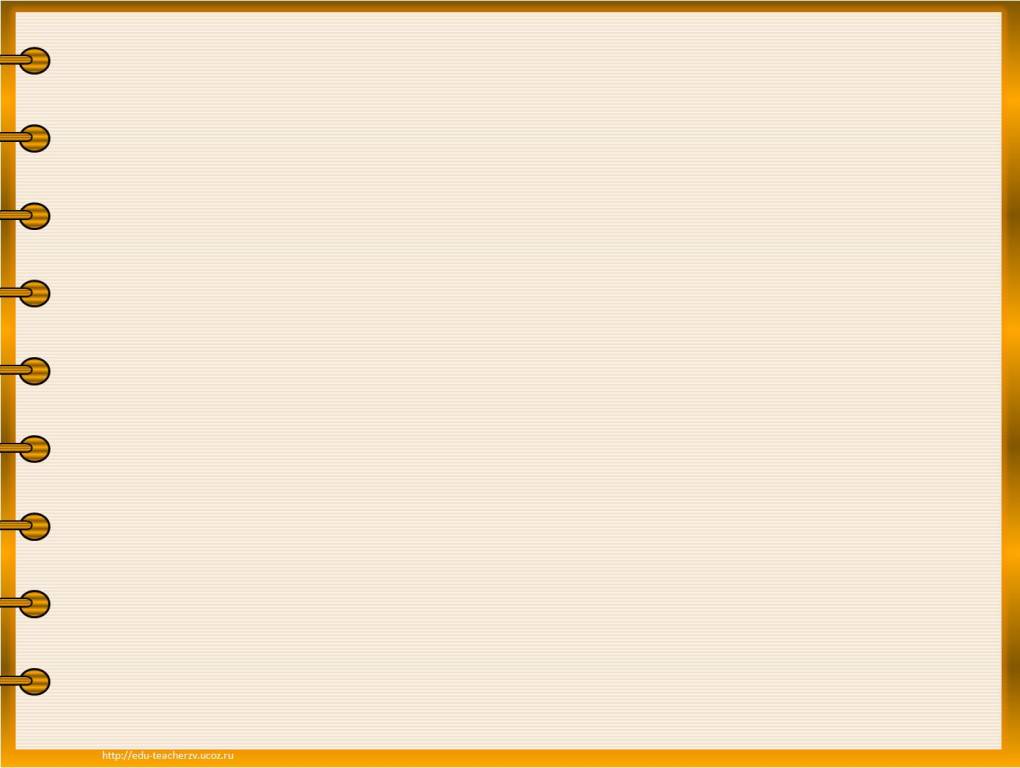 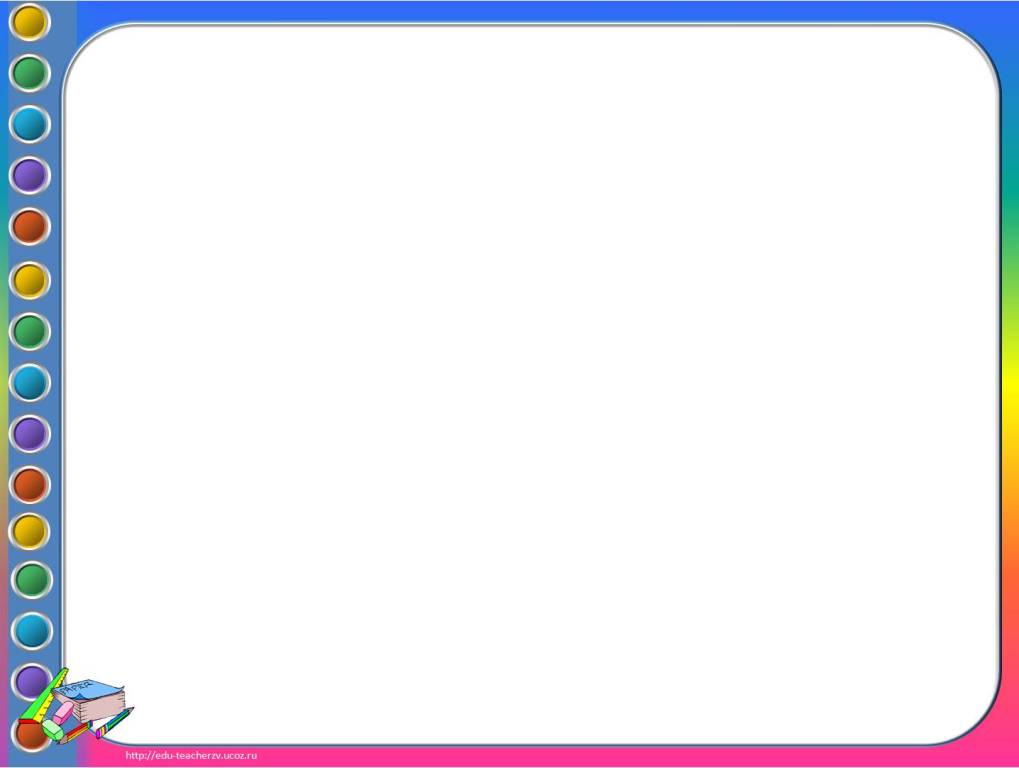 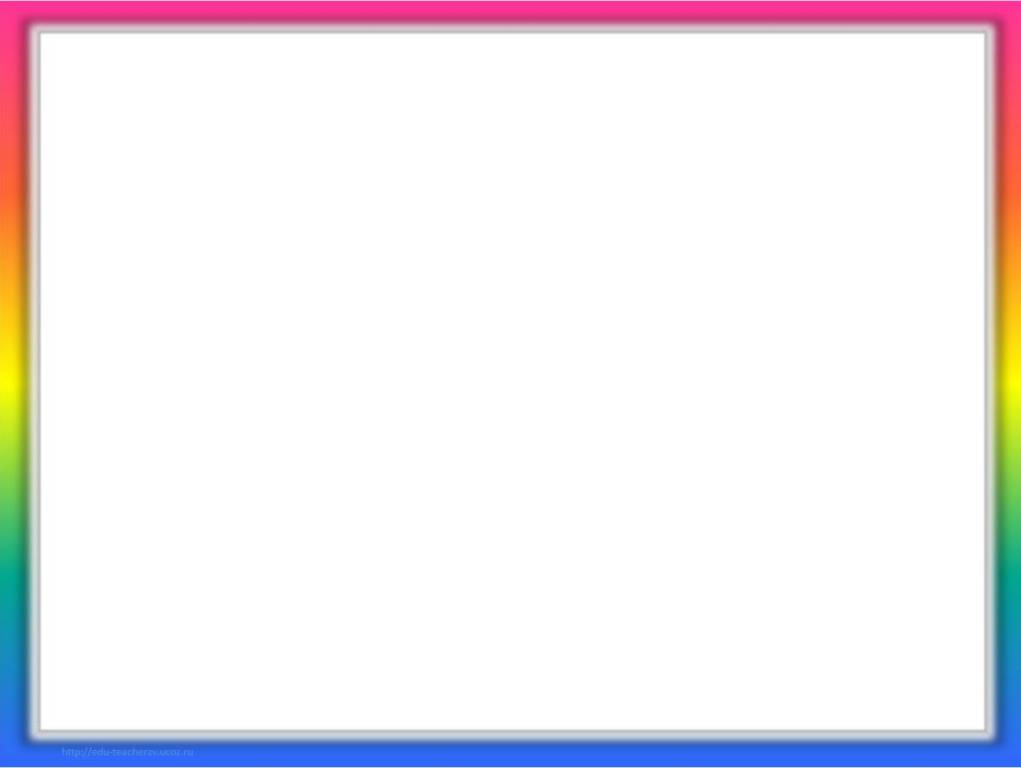 Содержание деятельности
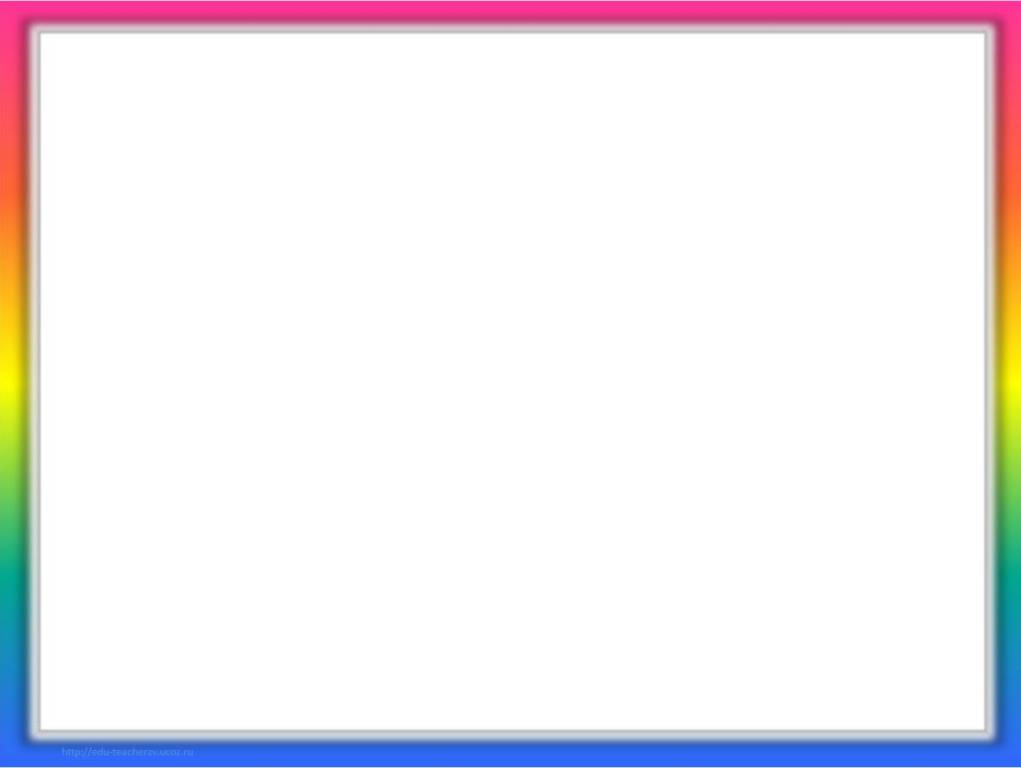 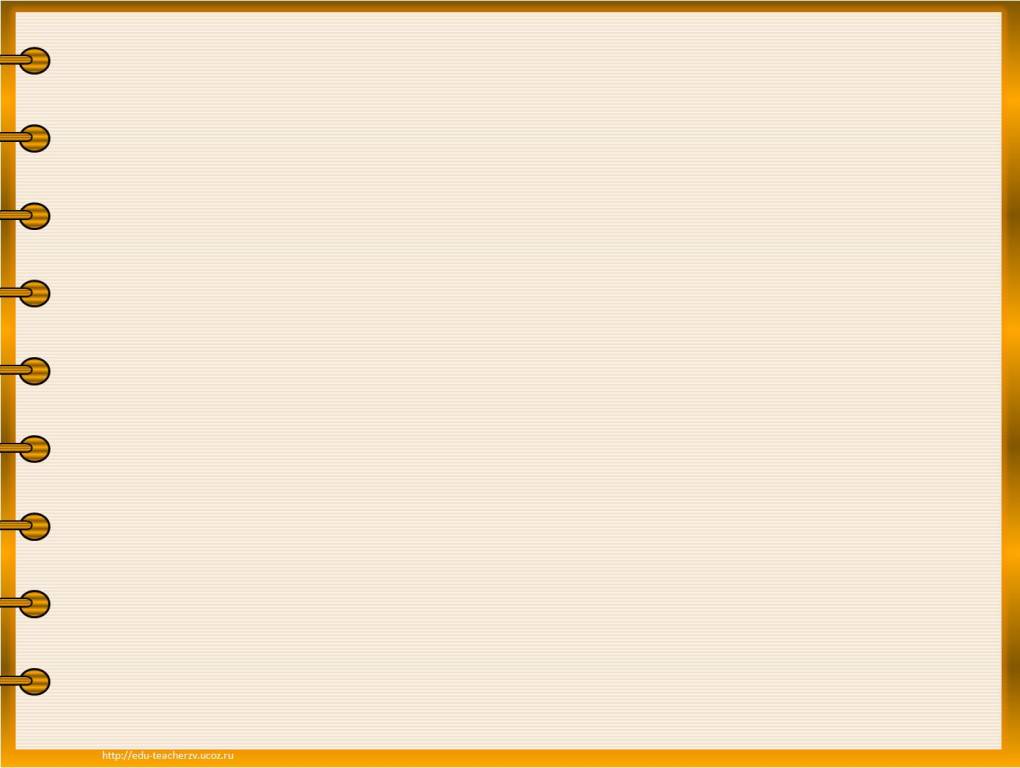 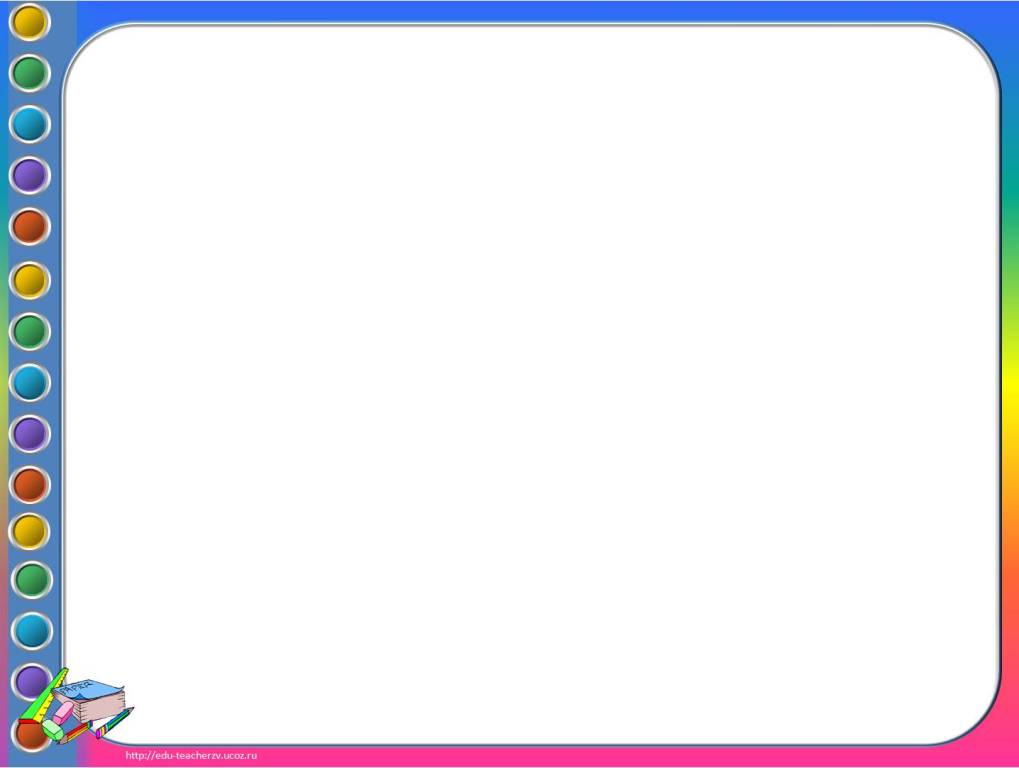 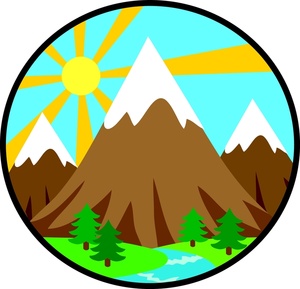 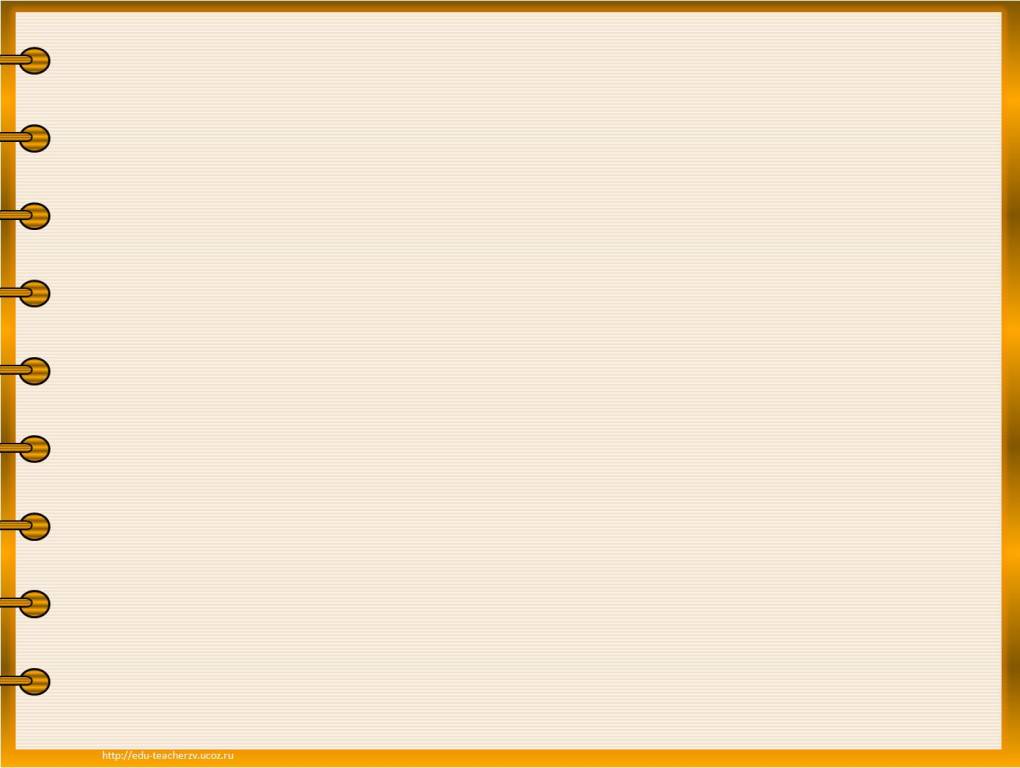 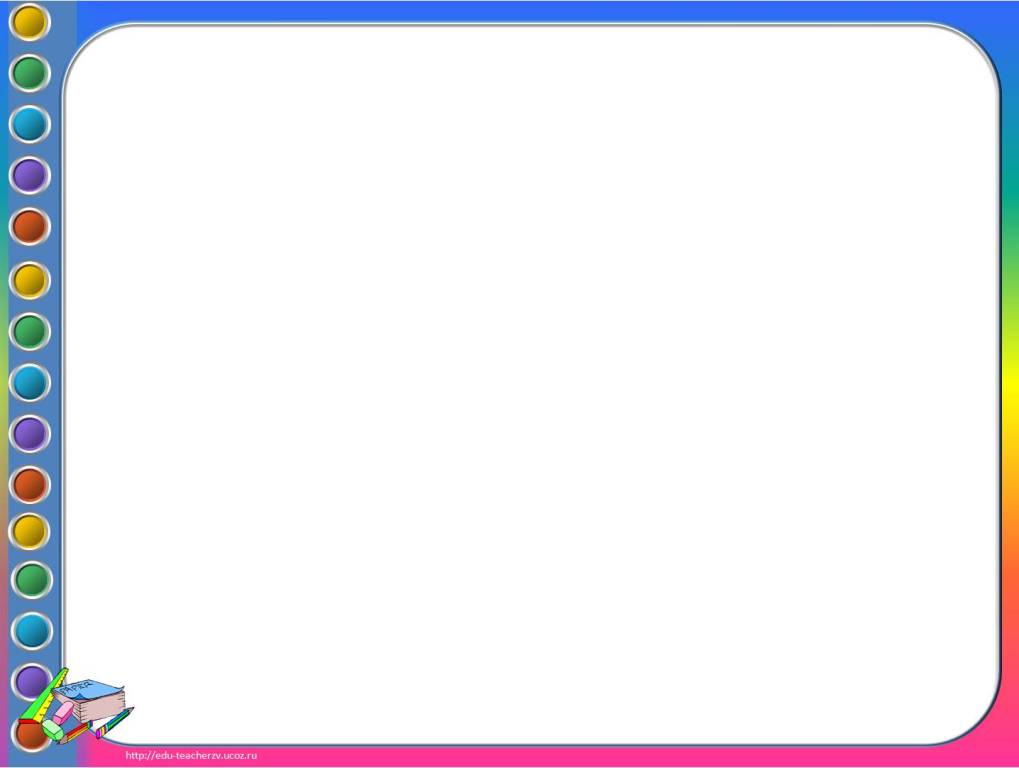 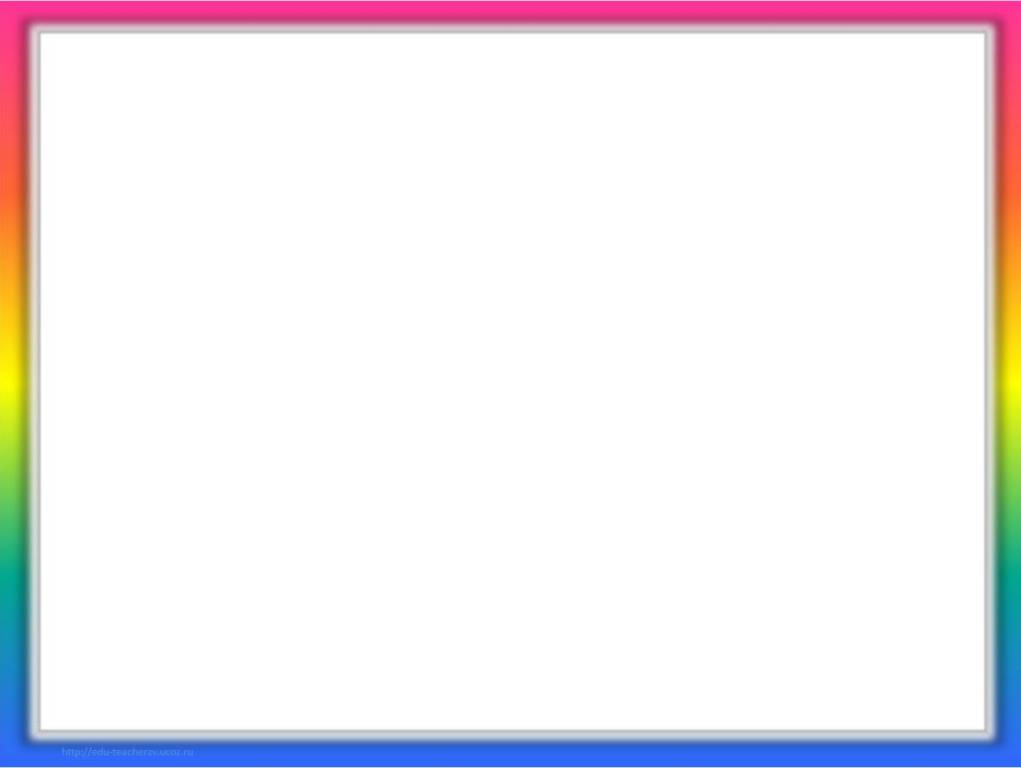 УМК
Методическое обеспечение (конспект урока, методический комплект ОС «Школа 2100»)
Дидактическое обеспечение (видеоролик, технологическая карта«Этапы создания макета горы»
Продукты детской деятельности (презентации, рисунки будущего макета,
фотографии детских работ, видео «Извержение вулкана» )
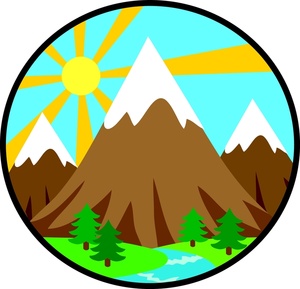 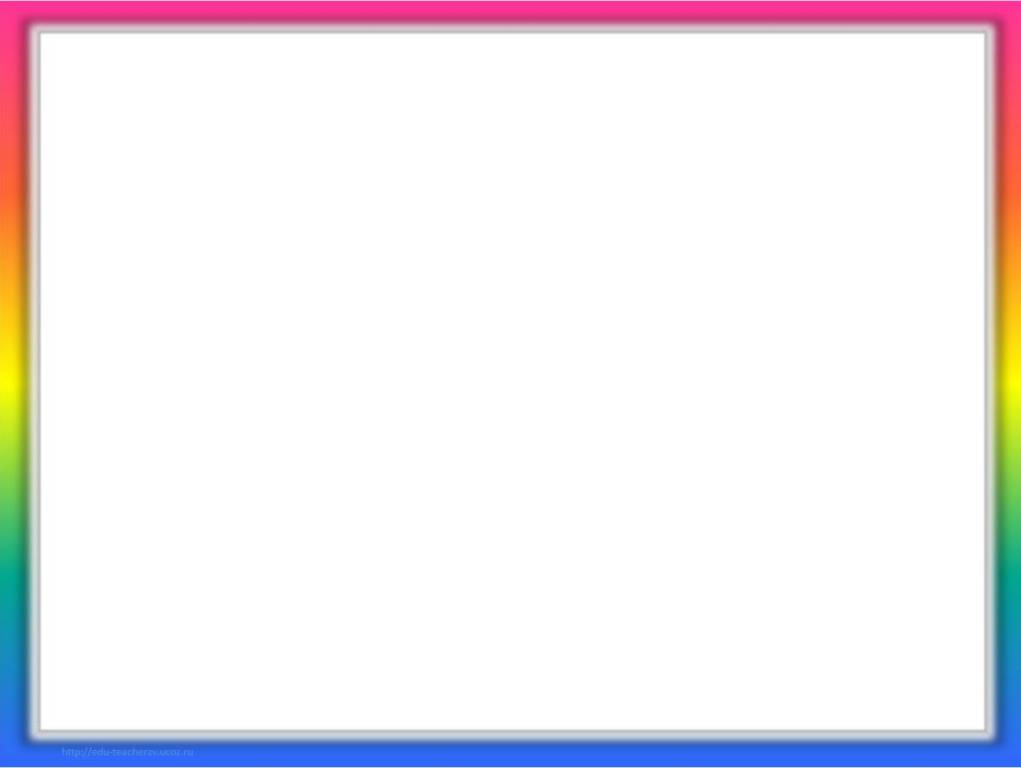 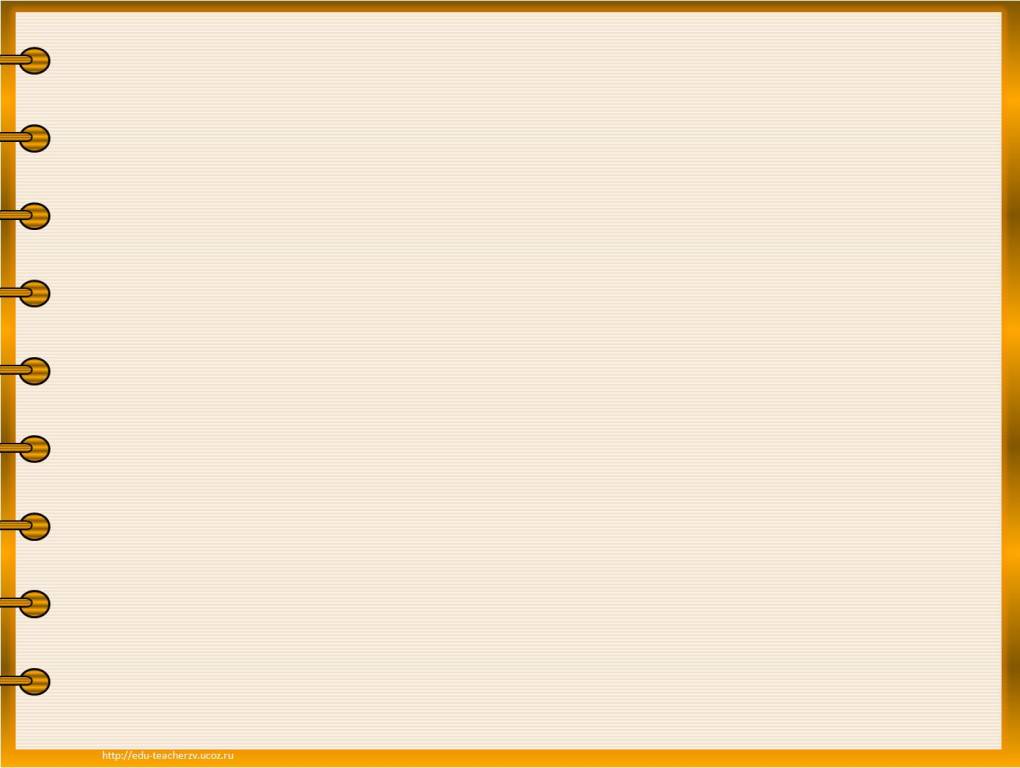 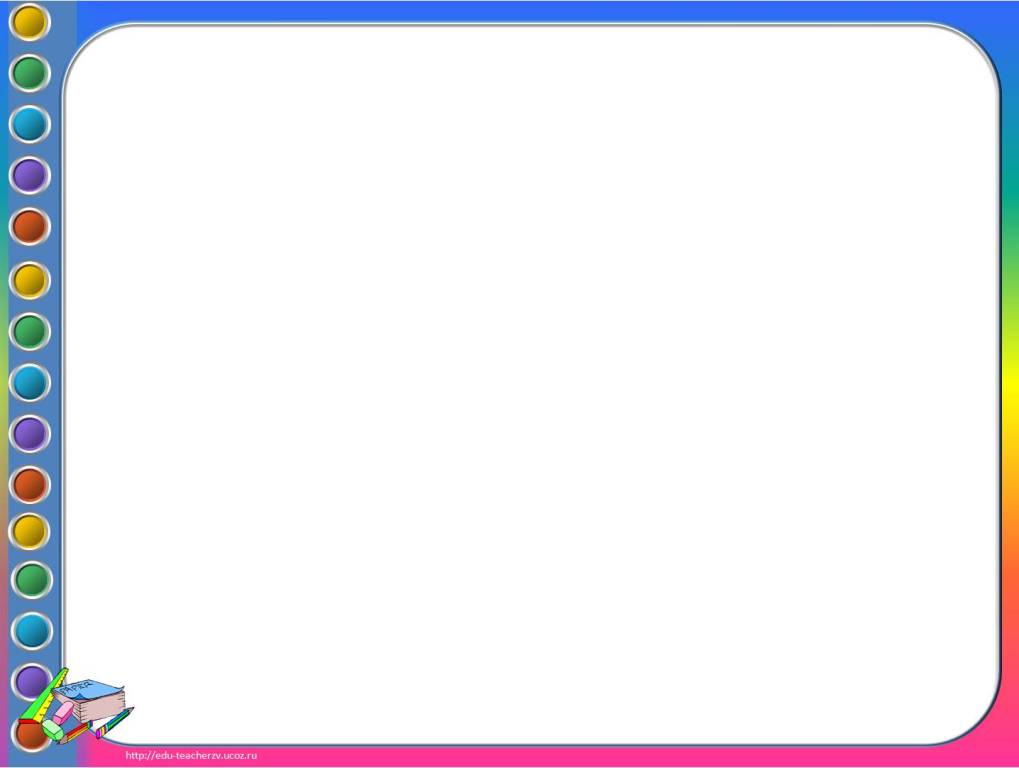 Уровень достижения 
образовательных результатов
МОУ гимназия имени А.Л.Кекина
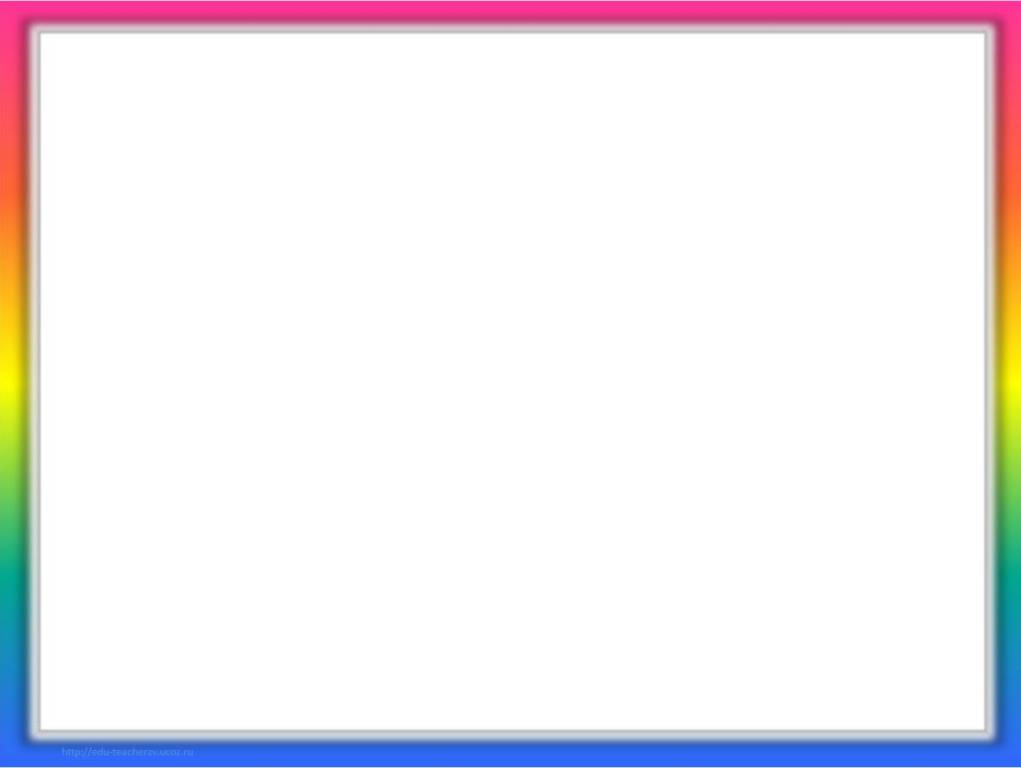 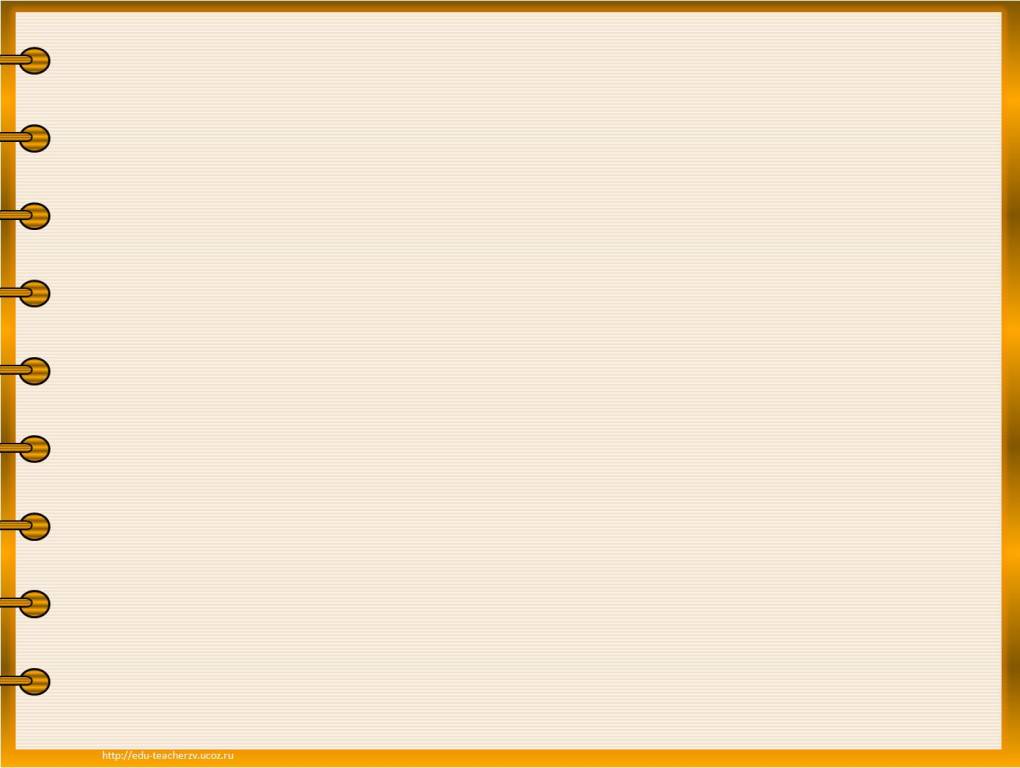 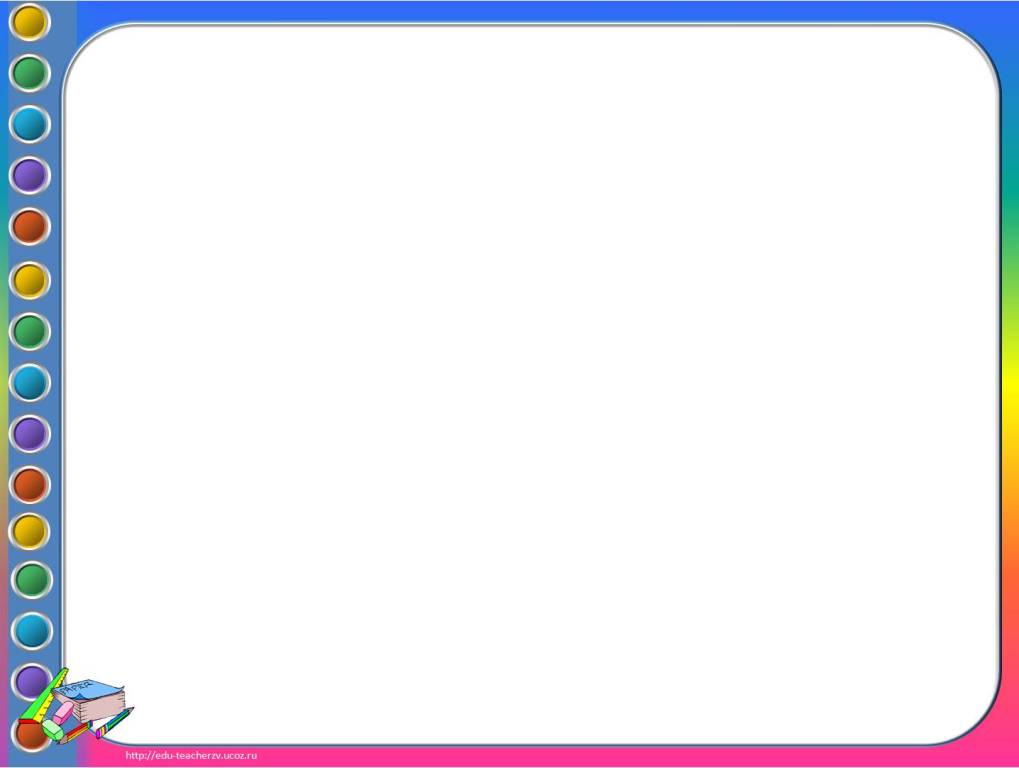 Уровень достижения 
образовательных результатов
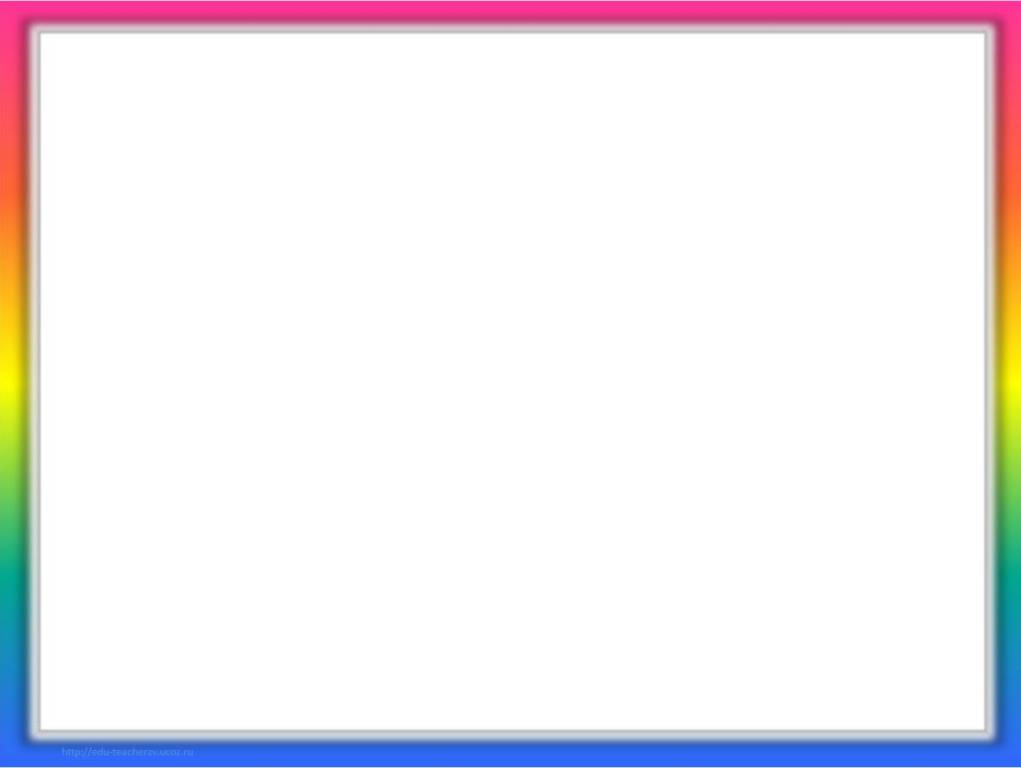 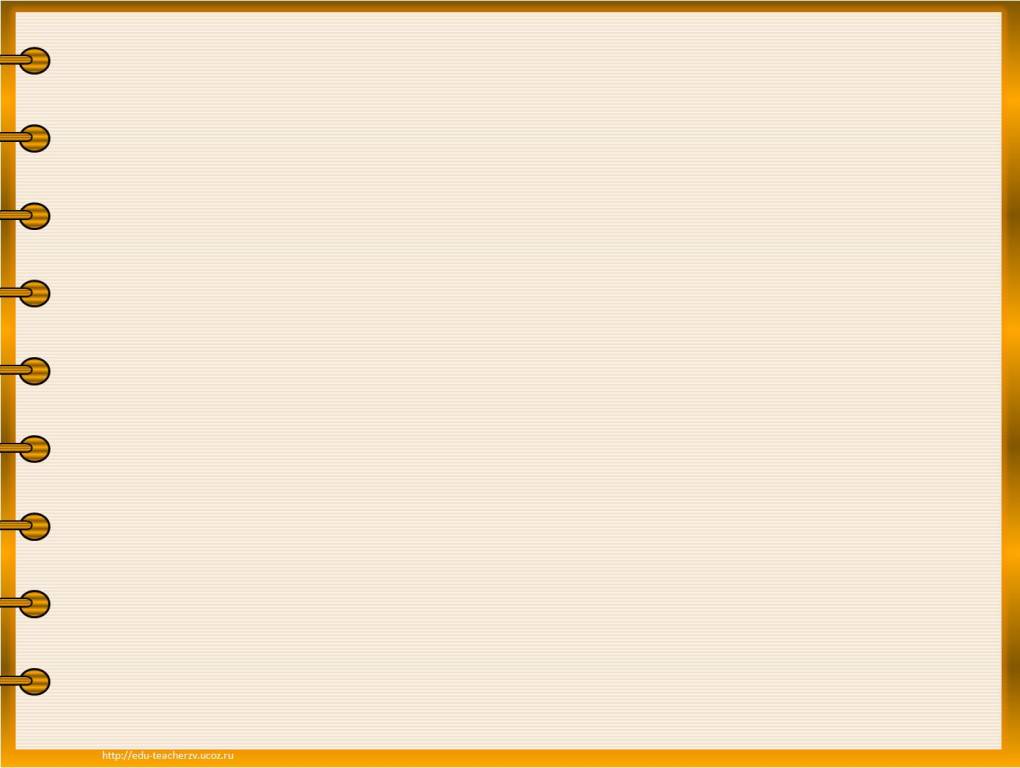 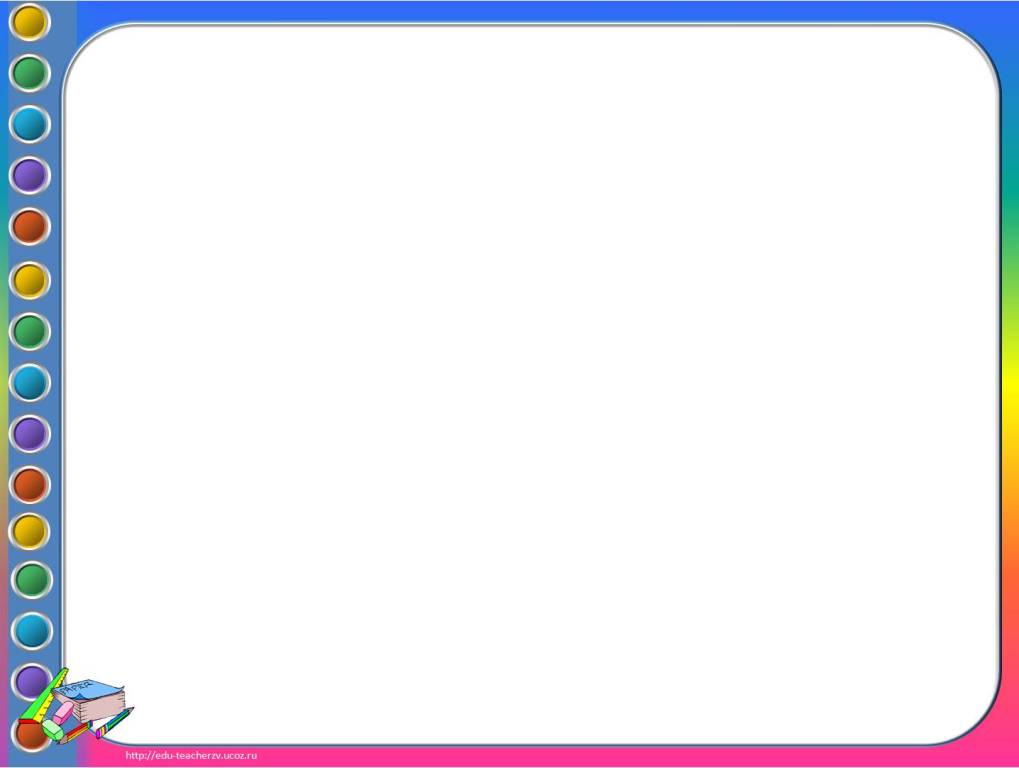 Уровень достижения 
образовательных результатов
МОУ Петровская СОШ
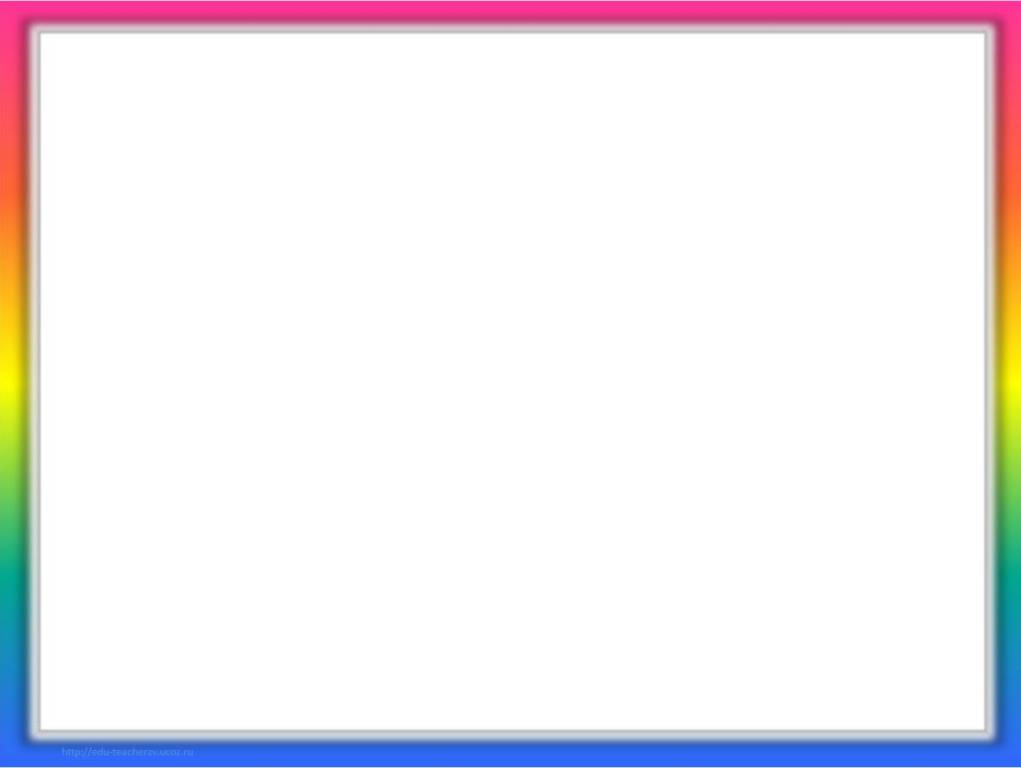 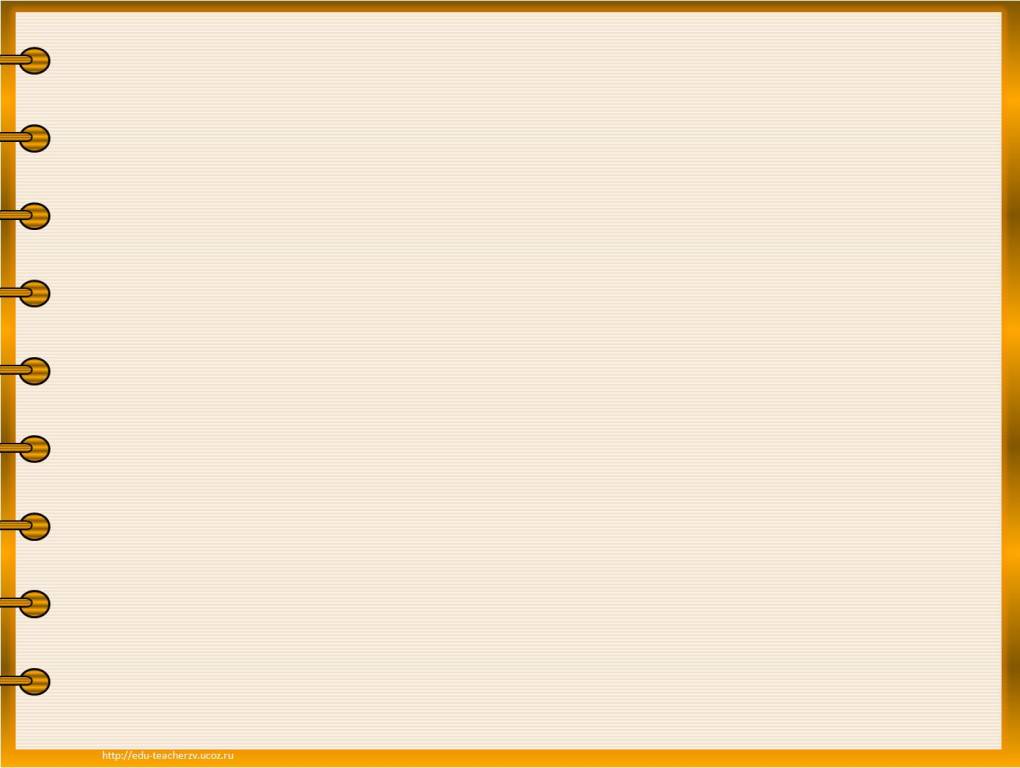 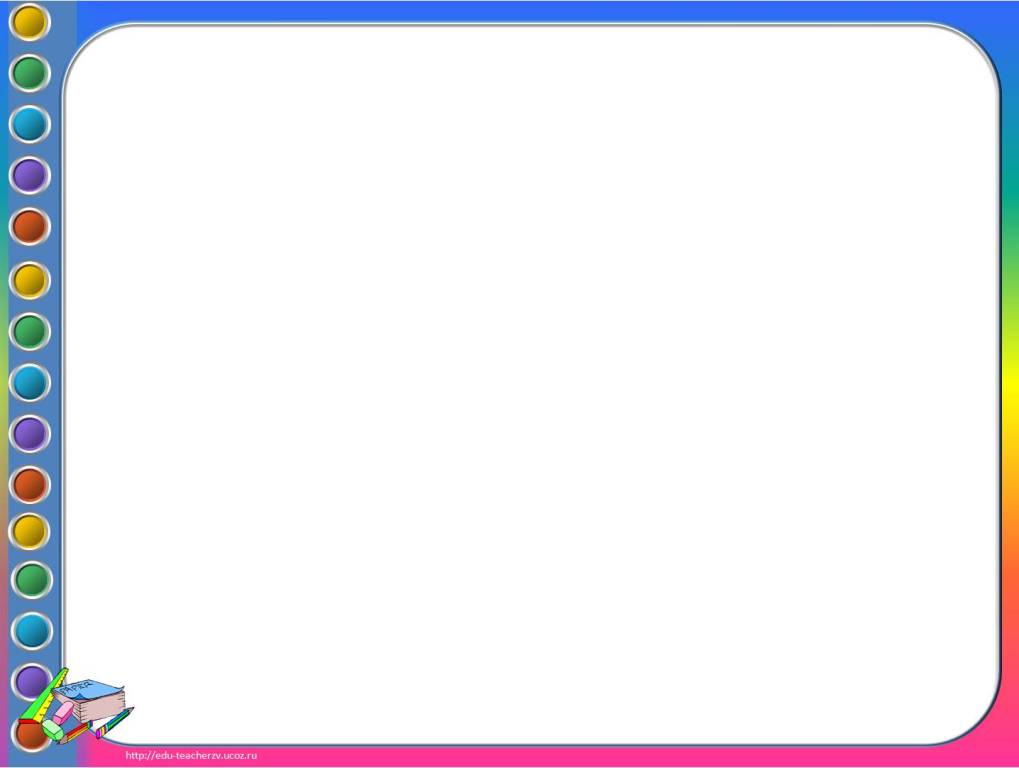 Уровень достижения 
образовательных результатов